The 11th of September, Monday.
WHO ARE YOU?
Module 1. 
1b
Таранцова Евгения Олеговна 
МБОУ г. Иркутска СОШ №10 им. П. А. Пономарёва
Student’s book:
Ex. 4, p. 7.
appearance |əˈpɪər(ə)ns|
facial features
weight
age
hair
height
Everest Cantu
Drew Holloway
Morgan Maxwell
Marketing
Business Head
Manager
|weɪt|
|heə|
|ˈfeɪʃ(ə)l ˈfiːtʃəz|
|eɪdʒ|
|haɪt|
Workbook:
Ex. 1, 2, p. 4.
Student’s book
Ex.6, p. 7

Grammar Reference 
Section - Gr1
Workbook: 
Ex. 1, p. 5
old
parents
dark
father
tall
brother
short
sister
children
uncle
big
aunt
young
long
twins
slim
grey
grandfather
grandmother
wavy
Workbook: 
Ex. 2, p. 5
1. Beth’s hair is short. Her eyes are green. 
2. Peter’s hair is straight. His eyes are  green. 
3. Loise’s hair is wavy. Her eyes are dark. 
  4. Mike’s hair is dark. His eyes are brown. 
  5. Kate’s hair is fair. Her eyes are blue.
Today we are going to study forms of identification. 

You will learn how to get 
a membership card.
01
02
03
04
05
06
07
Forms of identification
01
a credit card
«Формы удостоверения личности»
02
an identity card
a membership card
03
04
a driving licence
Student’s book: Ex. 1, p. 8
a) Look at the cards. Which is a credit card? an identity card? 
a membership card? a driving licence?
full name
expiry date
Your full name is your name and surname.
The expiry date is the end of the period when you can use the document.
home address
postcode
Your home address is the details of the place where you live.
A postcode is a group of numbers and letters that shows the exact area where someone lives.
nationality
Your nationality shows what country you are from.
We need a membership card when we do shopping
a membership cards of shops
a membership card of checkers
We also need a membership card when we join a club
a membership card of fitness club
We also need a membership card when we use a gym or join a club
Ex. 1с, p 8.
—Where and when do you need a membership card?
— Have you got a membership card? 
When/Where did you last use it?
Ex. 2c, p. 8

—What do the words in bold mean? 
Choose the correct item.
Hello, how can I help you?
...to join the video club.
Here’s your card.
That's it for now.
a)      to be a member of the video club
b)      to work in the video club
a)      I don’t know how to help you.
b)      What can I do for you?
a) an identity card
b) a membership card
a)      I have finished
b)      I will finish later
how can I help you?
Могу я чем-нибудь помочь?
join
присоединиться, вступить
Listening
Ex. 2a, p. 8
Who are the people talking about? Where are they?
that's it for now
вот и все на данный момент
card
карта
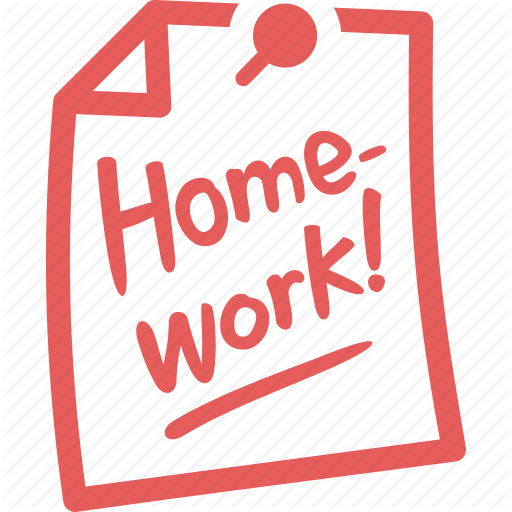 1.The language of Grammar – WL 1
to learn new words
2. Workbook – Ex. 1, 2, p. 6.
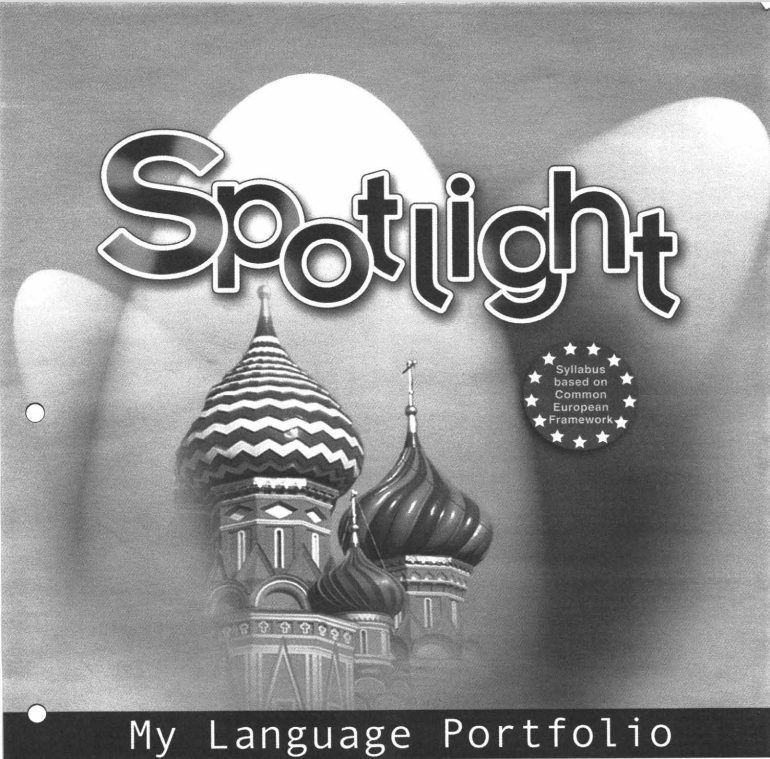 External Stakeholder
Priority Stakeholder
Internal Stakeholder
Stakeholder Name
Stakeholder Name
Stakeholder Name
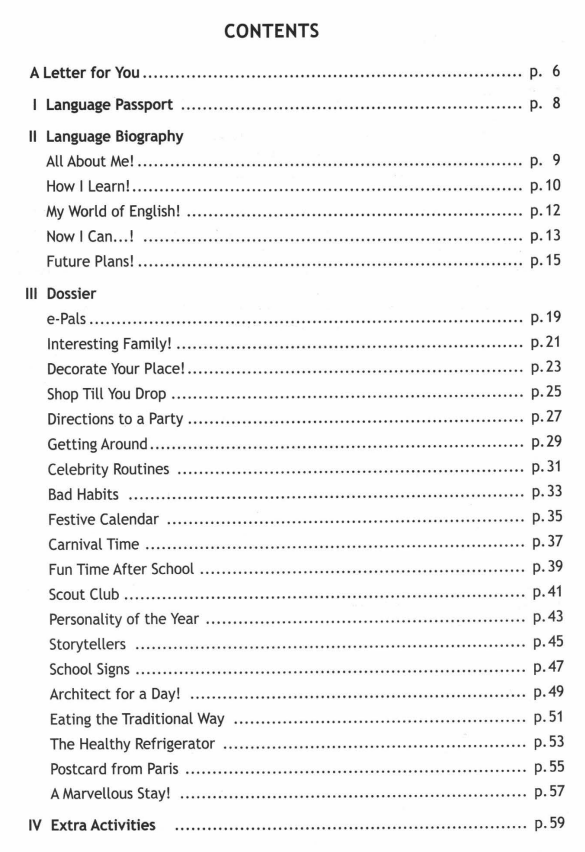 Stakeholders
Identify the important stakeholders concerned with the project.
THANK YOU
for your work!